International Conference on Animal And Dairy Science                     Hyderabad
Advances in Anaerobic Fermentation Techniques for Conservation of Forages for  
                             Small Holders 

                 Veterinary College Mumbai
       Maharashtra Animal and Fishery Science
                      University            Nagpur
Present livestock Scenario
Livestock sector plays a crucial role in the National Economy.
This enterprise provides sustainable income and employment  in rural sector for small holders, marginal farmers, and landless population .
Cont.
Demand for livestock products are increasing in the country especially for milk and meat.
Livestock industry contribute to more than Rs 900 million annually to the national income 
Population of Livestock is increasing at @ 4% annually.
Cont.
On the other hand demand and supply ratio of green and dry fodder is very wide.
Livestock population          
   Cattle   210 million   
   Buffalo  112 million 
    Sheep 62 millions 
    Goat  125 million
Demand /supply
Importance of green fodder
*  Cost of  the feed and fodder constitute more than 60% of total expenditure of a productive animal.
This expenditure can be substantially reduced if emphasis is given to cultivation of home grown  high yielding varieties of leguminous and non leguminous fodder  and its proper conservation and utilisation.
Cost cutting strategy
Another way is to reduce reliance on concentrate feeding to bare minimum.

The cattle and buffalo with producing capacity of 4 to 5 lit of milk can be sustain only on good quality hay and green fodder dry there by reducing the the cost incur on concentrate.
Types of forages
Leguminous crops are Lucerne, bersem, cowpea etc.
Non leguminous are maize, sorghum, bajra oats etc.
Perennial grasses like Napier, hybrid Napier, gajraj , yashwant DHN 6 and many others.
Ensuring of maximum functions of green fodder
To Supply of uniform quality (in terms of its nutrients) of green fodder throughout the year is essential.
Right stage of harvesting of fodder crop is utmost essential to ensure availability all the essential to the animal.
Ensuing the conservation of nutrient ( in the forage)
Problem areas
How a small holder will be supply green forages to high quality 
How to conserve the limited amount of quality fodder available with him.
The Traditional methods of silage making like pits or tower silo are labour intensive and need fodder in bulk Quatity.
Possible Alternative
BATCH CONTAINERS
&
COMPOSITE SILAGE
Anaerobic fermentation or silage in batch containers
Bamboo boxes
Plastic bags
Plastic Drums
Anaerobic fermentation techniques ( silage) developed
Bamboo boxes
Bamboo Boxes /bamboo make containers
Size  -5x5x5 ft. or  7x7x7 ft
Capacity--- 1500 to 2000 kg.
Internal lining with polyethin of 200 micron 
 Compaction manually and air tight sealing
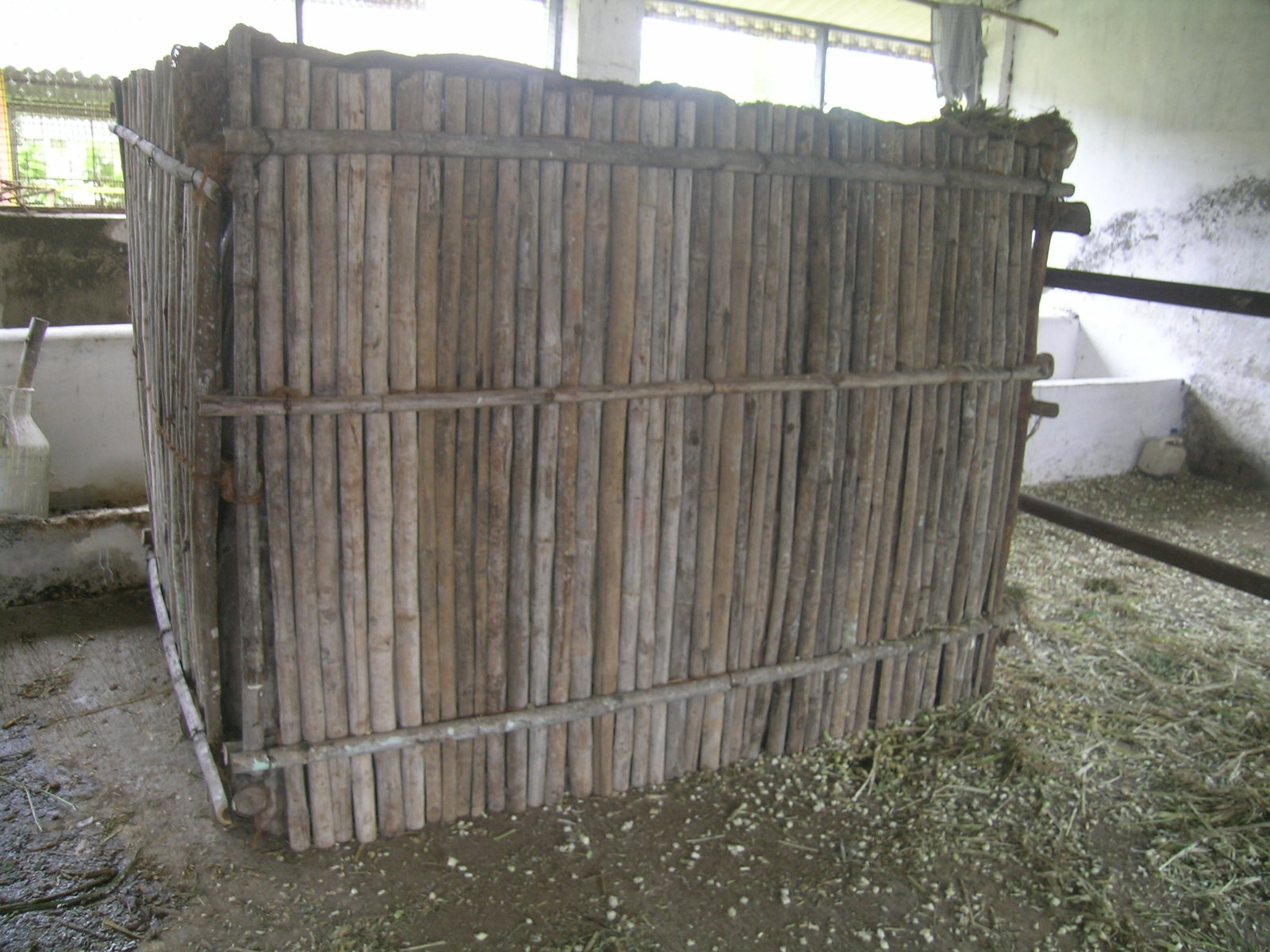 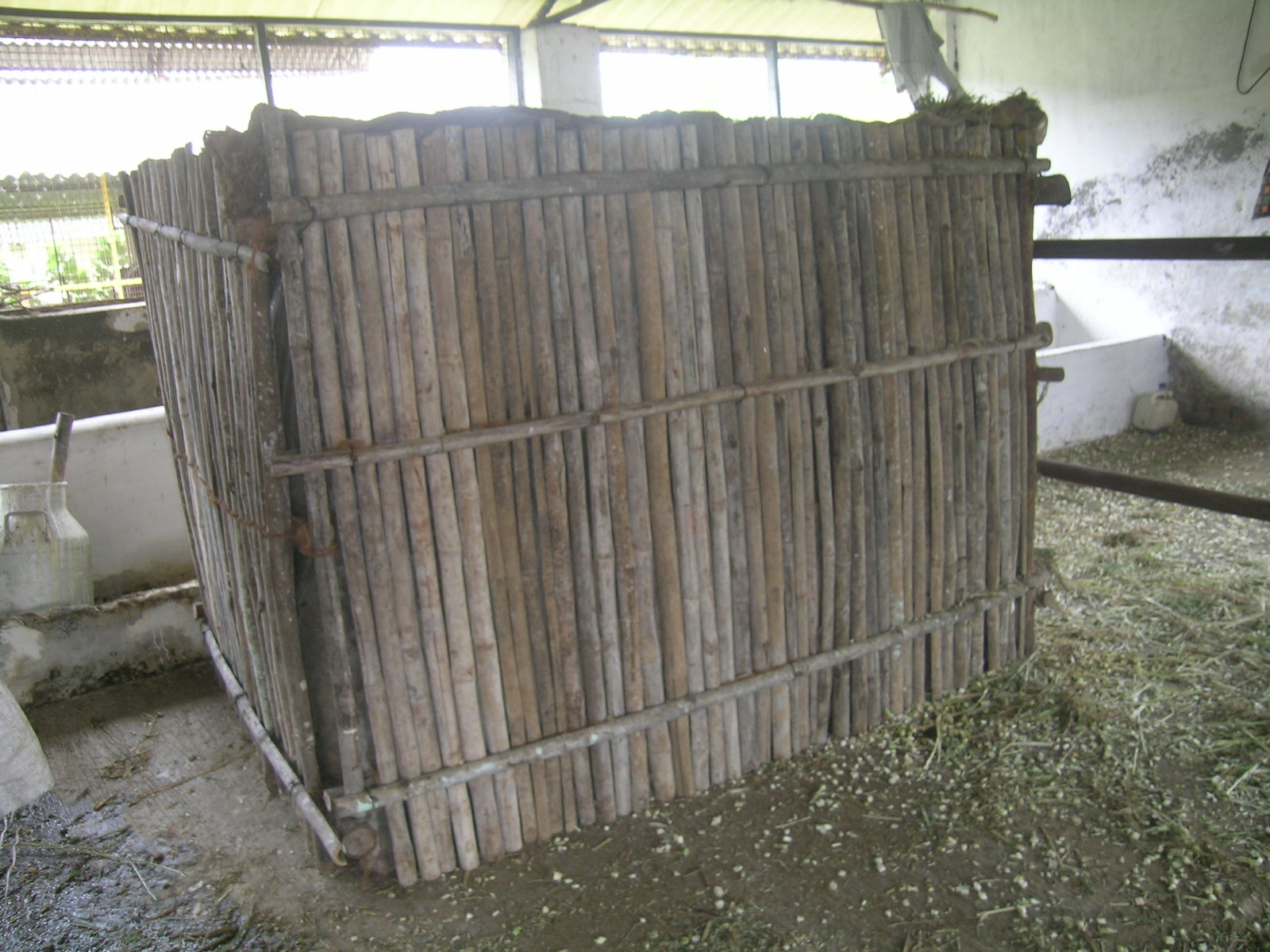 Bamboo Boxes
Easy to fabricate
No. of bamboo box as per need can be prepared.
Bamboo boxes
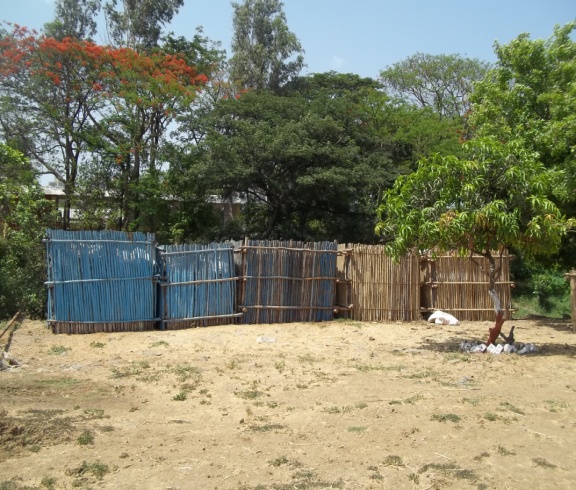 Special design plastic bagsSize– 3.5x 3.0x 4.0 ft.Capacity --- 600 to 800 kg.
Physical and chemical quality as good as traditional type silage
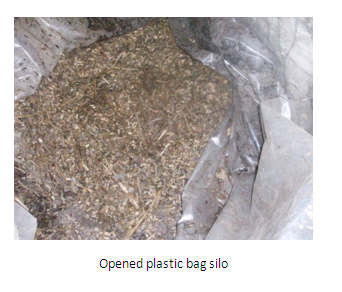 Plastic Bag
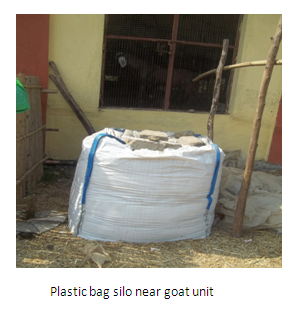 Multiple bags can used as per the
availability of green fodder
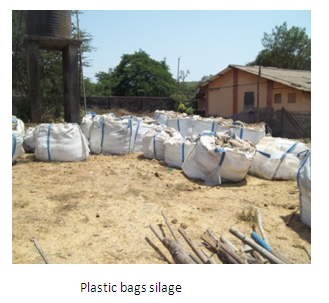 Plastic drums Capacity 120 to 160 kg of green fodder.
Reusable plastic drums
Composite Silages
Availability of large quantity of vegetable waste can be a cheap source of nutritive feedstuff and  can be conserve by anerobic fermentation mixed with main crops.
Distillery Waste – Miaze bran / barley bran
     Rich source of energy –
      Highly perishable 
     But can be conserve by this technique with main crop.
Vegetable waste as a ingredient for composite silage
Maize bran ( distillery waste)
Rich source of carbohydrate  for composite siagelage
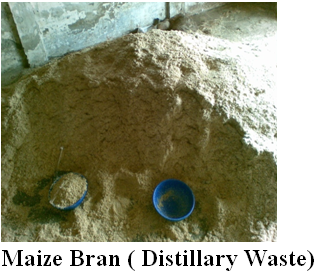 Norms of silage making
Optimum stage of harvesting  
Moisture percent in the crop or other ensiling material
Size of the particles
Proper impaction
Anaerobic condition 
Safety of batch containers
Thanks